муниципальное бюджетное дошкольное образовательное учреждение детский сад № 83 « Соколенок » города Калуги
ПРОЕКТ
 «Юный эколог»











				
			

		                  Подготовили: 
           Евстратьева Т. А., педагог-психолог 
                            Никулочкина В.В., воспитатель группы
 общеразвивающей направленности 3-4 лет (II младшая № 4)
Экологическое воспитание детей младшего дошкольного возраста.
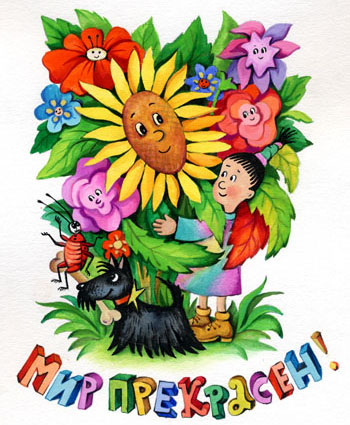 Место проведения:
МБДОУ №83 «Соколенок »

Участники проекта:
воспитатели, дети, родители.

Возраст детей: 3-4 года.

Краткосрочный.
Сроки реализации: март-май.

Этапы реализации:
Организованный.
Основной практический.
Заключительный.
Цель.Задачи:
Воспитание начал экологической культуры
через педагогическую технологию смысл и значение уголка природы.
- развитие познавательного интереса к миру природы;
воспитание гуманного, бережного, заботливого отношения к миру природы;
- формирование умений и навыков наблюдений за природными объектами и явлениями.
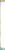 Экологическое воспитание – это новое направление дошкольной педагогики, которое отличается от традиционного ознакомления с природой. Процесс взаимодействия ребёнка с растительным и животным миром противоречив. Эволюционное отношение к нему может проявиться у ребёнка,  как в нравственном, так и безнравственном поступке. Это связано с незнанием дошкольника правил взаимодействия с объектами природы. Поэтому важно формировать у детей дошкольного возраста представления о природе и формы отношения к ней. Осознанно правильное отношение вырабатывается при условии тесного контакта и различных форм взаимодействия ребёнка с растениями и животными, имеющимися в помещении, на участке детского сада и дома. Важнейшим условием воспитания у детей гуманного отношения к природе является осознание ими себя как части живой природы. Именно они ведут к сравнению с собой. Например: животному (растению) больно, как мне. Оно двигается, питается, дышит как я.
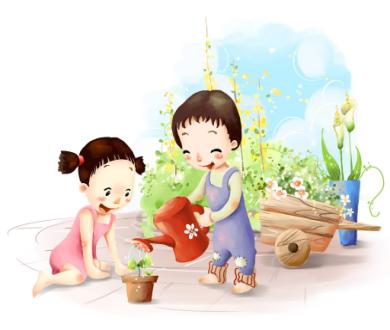 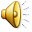 Актуальность.
Дошкольное детство – начальный этап формирования личности человека, его ценностной ориентации в окружающем мире. Знания в процессе общения ребёнка с природой обеспечивают ему понимание конкретных ситуаций в поведении животных, состоянии растений, правильную их оценку и адекватное реагирование. Осознанный характер отношения при этом проявляется в том, что дети могут сами объяснить ситуацию или понять объяснения взрослых, могут самостоятельно или вместе с взрослыми, понимая ситуацию и зная потребности живого существа, выполнить отдельные трудовые действия, направленные на сохранение и улучшение жизни растений и животных .
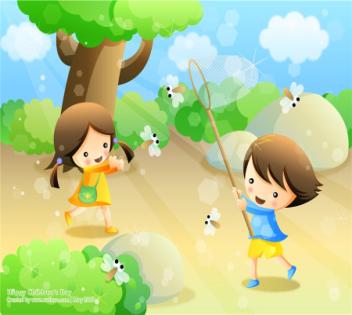 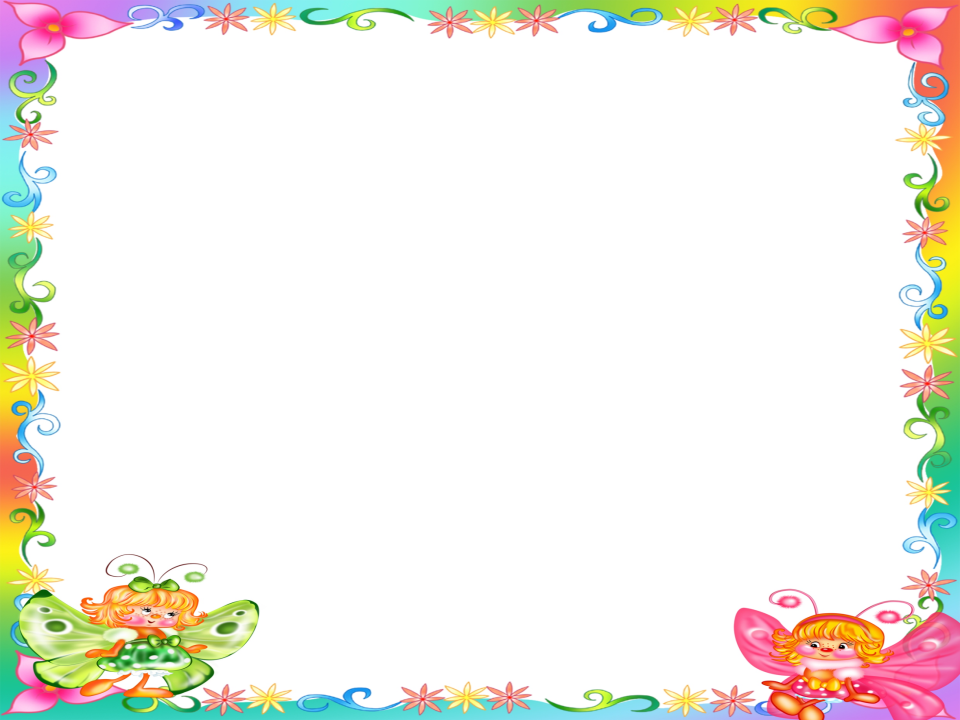 1 этап – организованный.
(март)
Задачи: Создание базы для реализации проекта,
подтверждение актуальности данного проекта.

 оформление уголка природы;
 огород на окне;
 подготовка материала;
 сотрудничество с родителями;
 цикл бесед;
 разработка содержания проекта
экологические пространства.
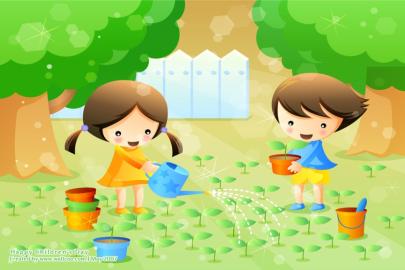 «Экологическое пространства» - это условное понятие, которым мы обозначаем специальные места в детском саду, где природные объекты сгруппированы определённым образом, и которые можно использовать в педагогическом процессе экологического воспитания детей. Также – это развивающая предметная среда, которая может быть использована в познавательных и оздоровительных целях, для развития у детей навыков труда и общения с природой, для экологического воспитания дошкольников. Кроме традиционных видов «экологических пространств» - групповых уголков природы, комнат природы,  огорода и сада на участке – появились новые: зимний сад (салон), кабинет природы, площадка природы,  мини - ферма,  музей природы, экологическая тропа. Рассмотрим экологический  смысл и значение в педагогическом процессе  уголка природы в группе детей младшего возраста.
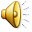 Уголок природы.
Главная особенность уголка природы – его непосредственная близость к детям, что позволяет воспитателю организовать различную их деятельность на протяжении всего учебного года. Это, прежде всего длительные наблюдения за растениями  уход и выращивание. В процессе ухода дети получают представление о многообразии растительного мира формируется чувства к прекрасному.
Комнатные растения.
Папоротник нефролепис
Фикус
Фиалка узамбарская – семполия
Бегония
Бальзамин
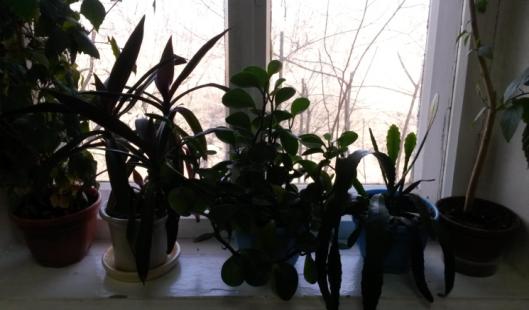 Хлорофитум
Камнеломка
Колеус
Бегония
Виноград комнатный
Огород  на окне.
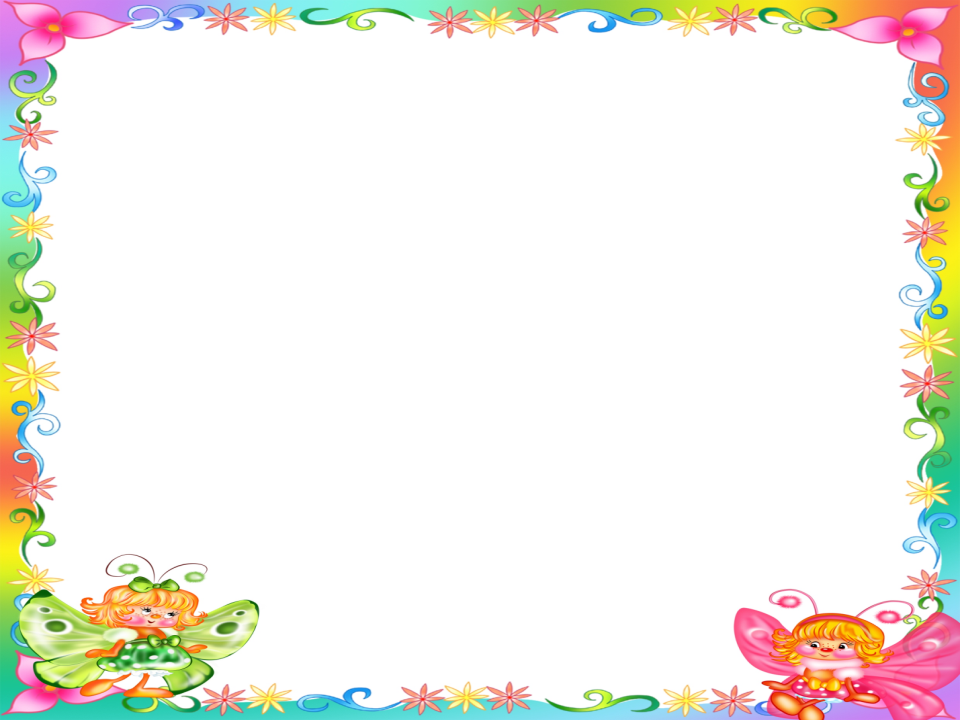 2 этап – основной.
(апрель)
Задачи:
 воспитание гуманного, бережного, заботливого отношения к миру природы.
подбор методической и художественной литературы;
определение цели, исходя из интересов и потребности детей;
изготовление (приобретение) дидактических игр;
создание картотек;
проведение цикла НОД.
Посадка лука.
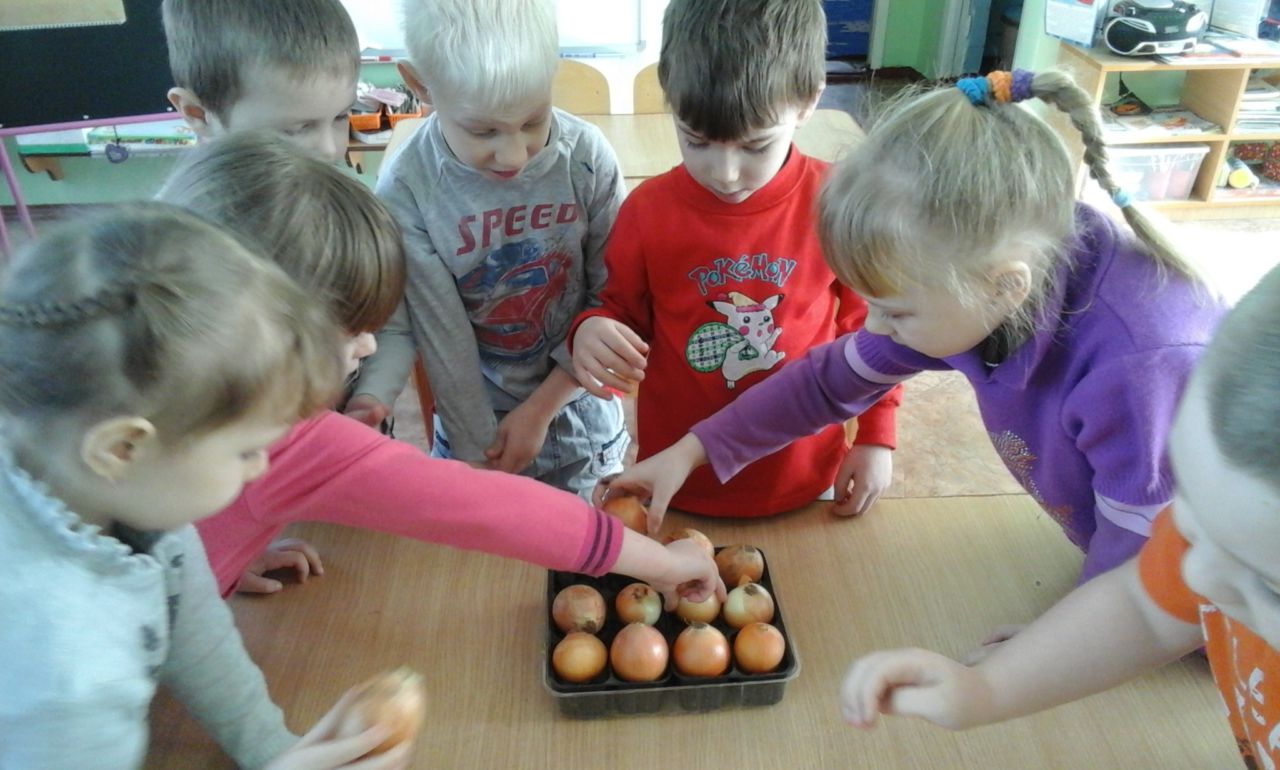 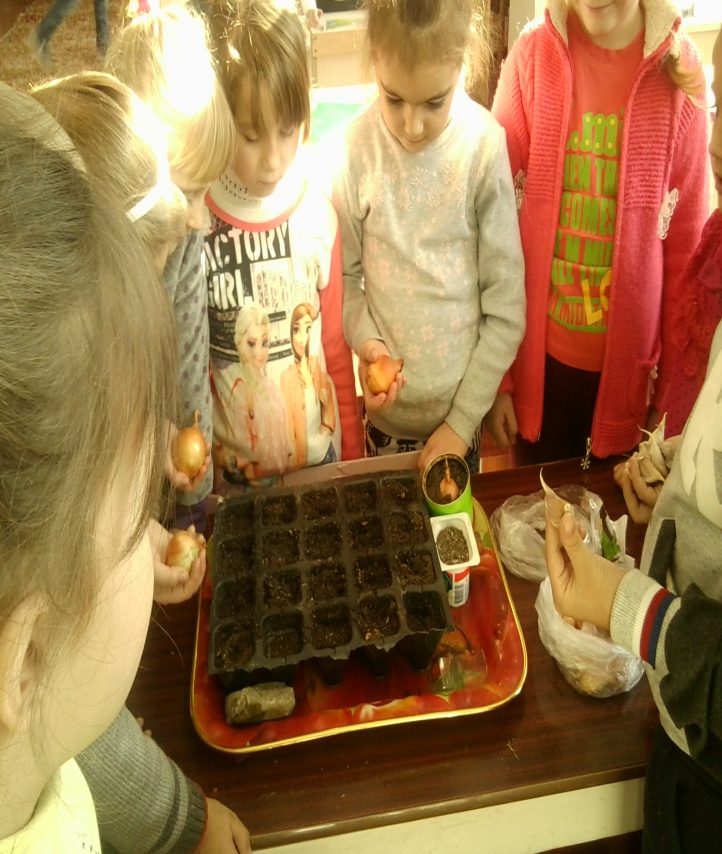 Наблюдение.
Лук вырос.
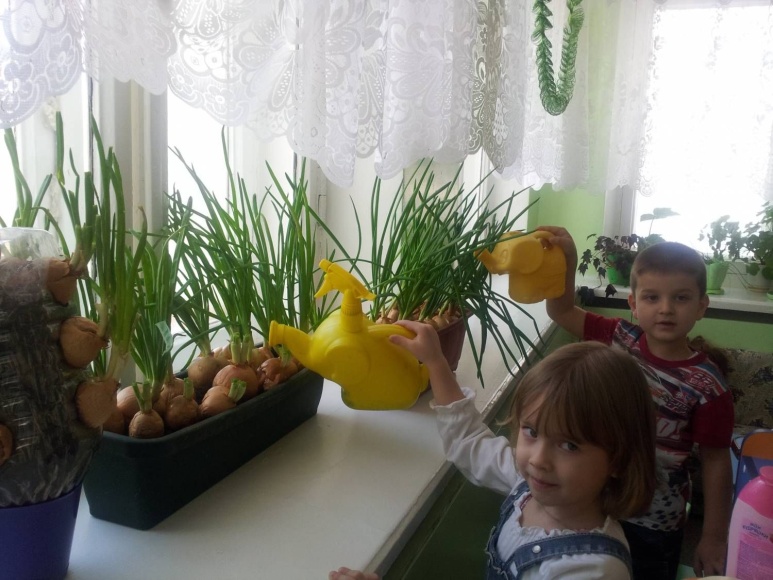 Веточки тополя распустились.
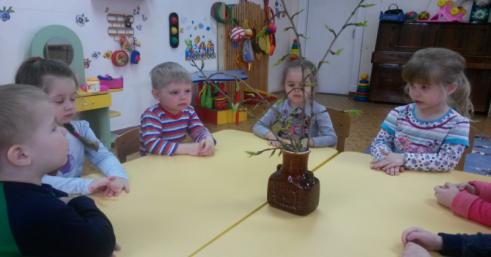 Рассматривание.
Сравнение распустившихся веточек тополя и ивы.
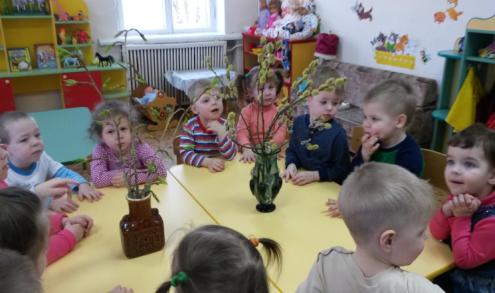 Уход за комнатным растением.  Фикус.
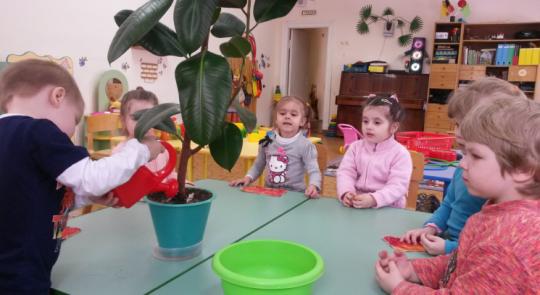 Работы детей
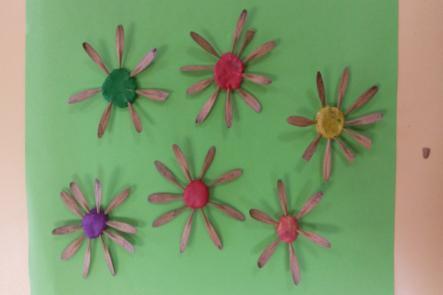 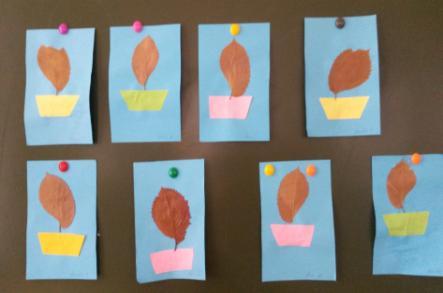 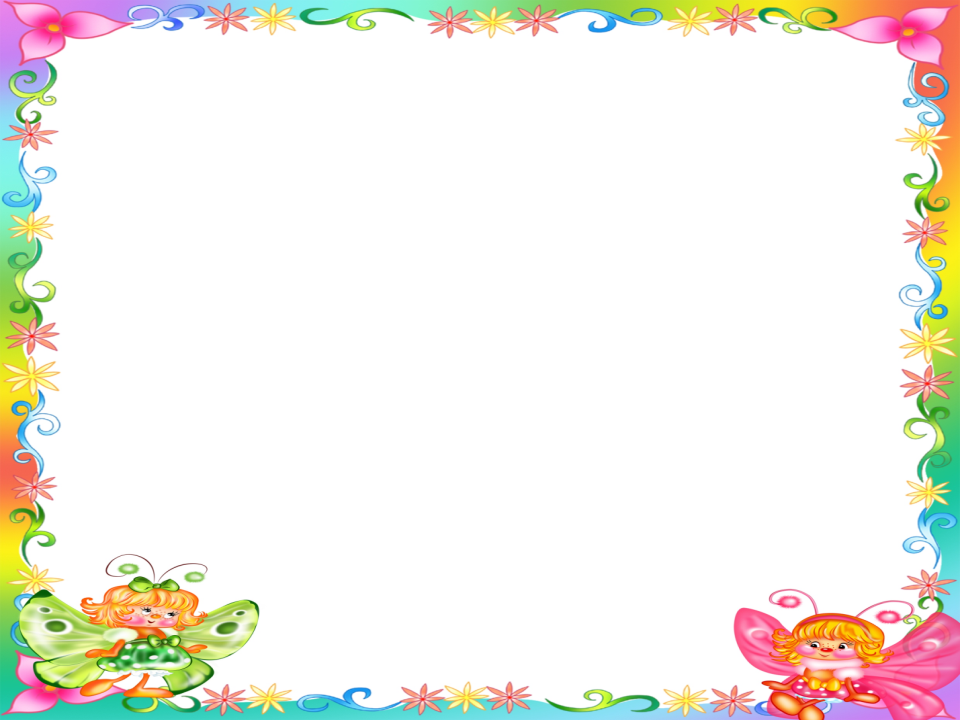 3 этап – заключительный.
(май)
Задачи:
 развитие познавательного интереса к миру природы;
 закрепление знаний начал экологической культуры.
оформление выставки «Весна – красна»
 консультация для родителей по данной теме.
 вовлечение родителей в участие конкурса поделок из природного материала.
Выставка «весна – красна»
(совместные работы родителей с детьми)
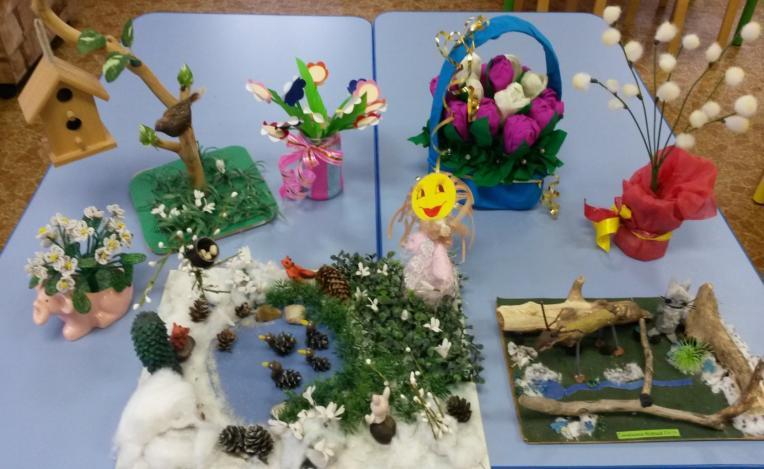 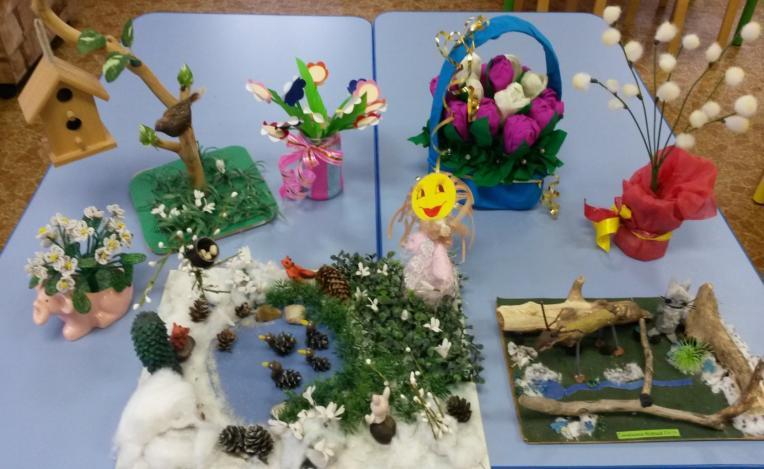 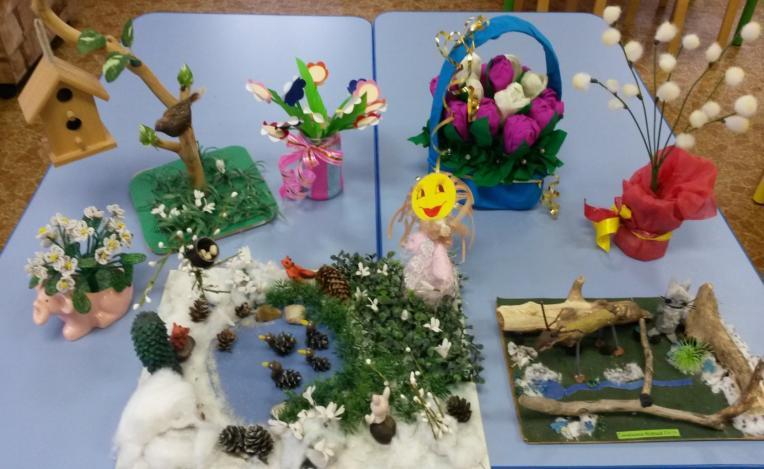 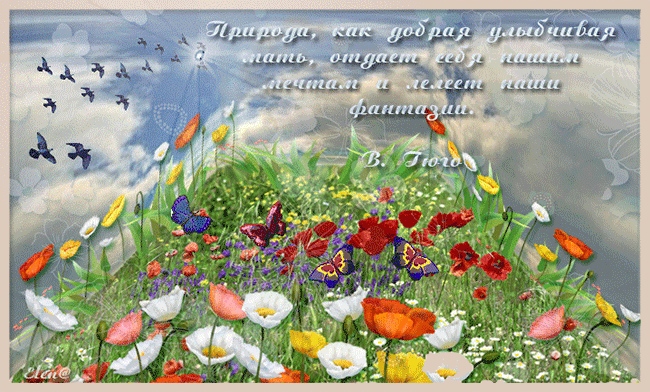 Спасибо за внимание!